SC37 report on Biometric Data Format and Related Standards
Christoph Busch

- ISO/IEC JTC1/SC37 WG3 Convenor -
January meeting2025-01-17
Meetings Report
Bertinoro Meeting
2024-07-15 to 2024-07-19
78 participants

Wellington Meeting
2025-01-13 to 2025-01-16
71 participants
Christoph Busch
Standards
2025
2
Biometric Data Interchange Formats
Christoph Busch
Standards
2025
3
G2 development
Status in 2025 
Revision of ISO/IEC 19794-14
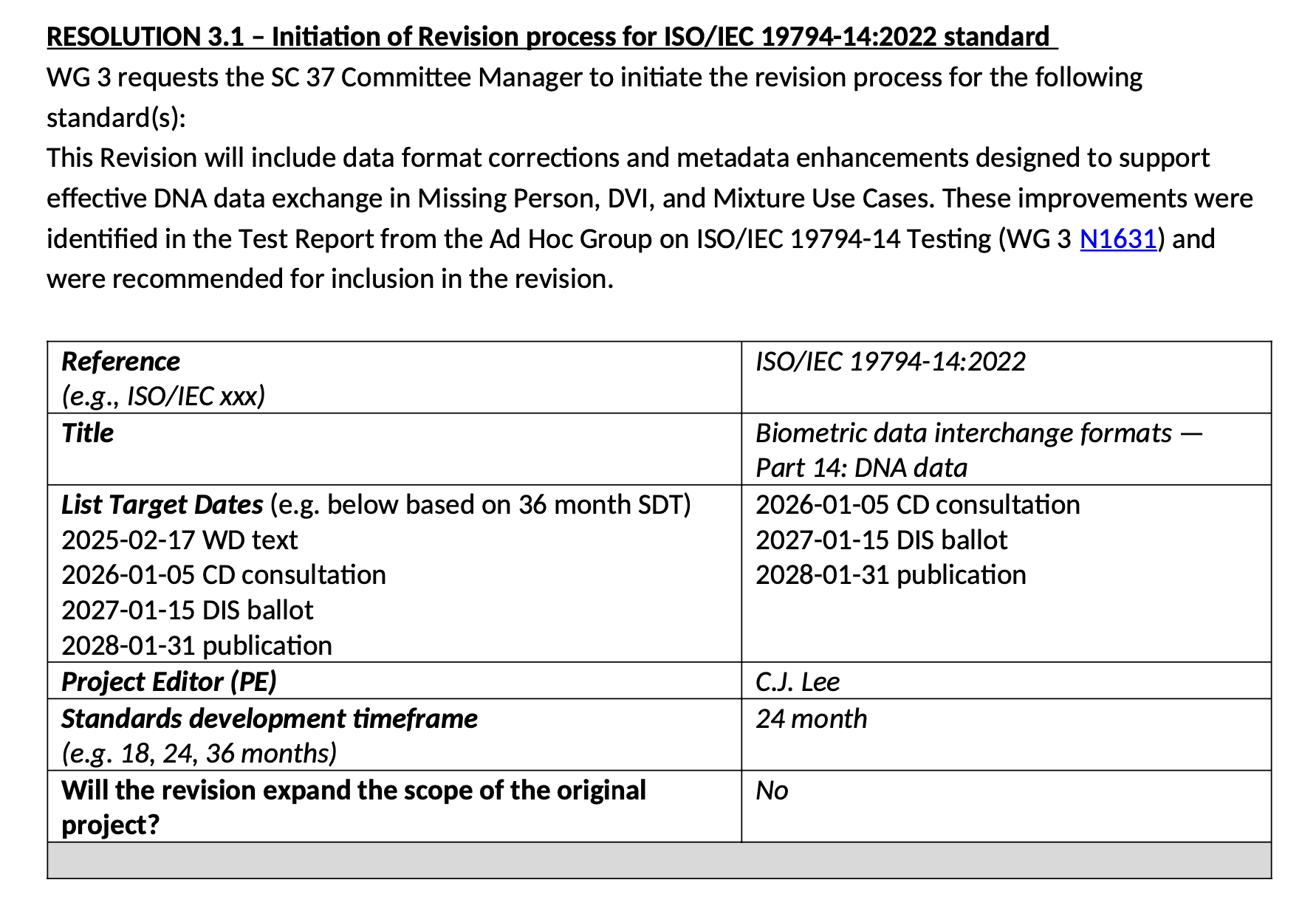 Christoph Busch
Standards
2025
4
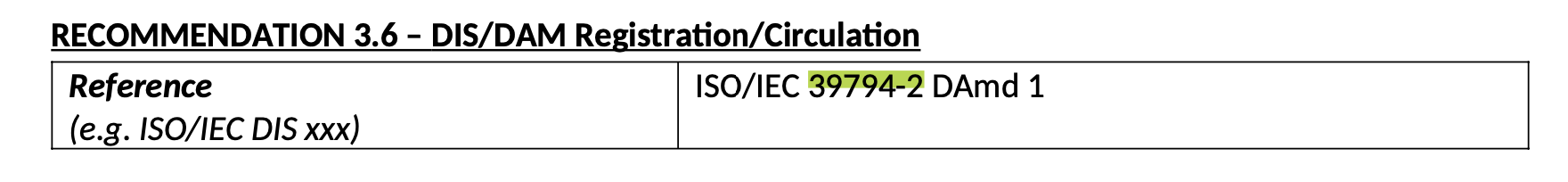 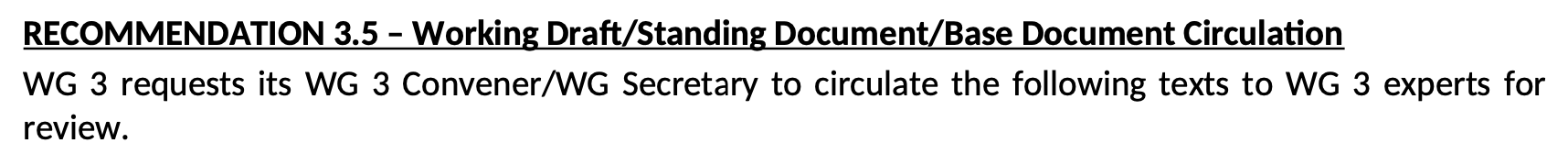 G3 development
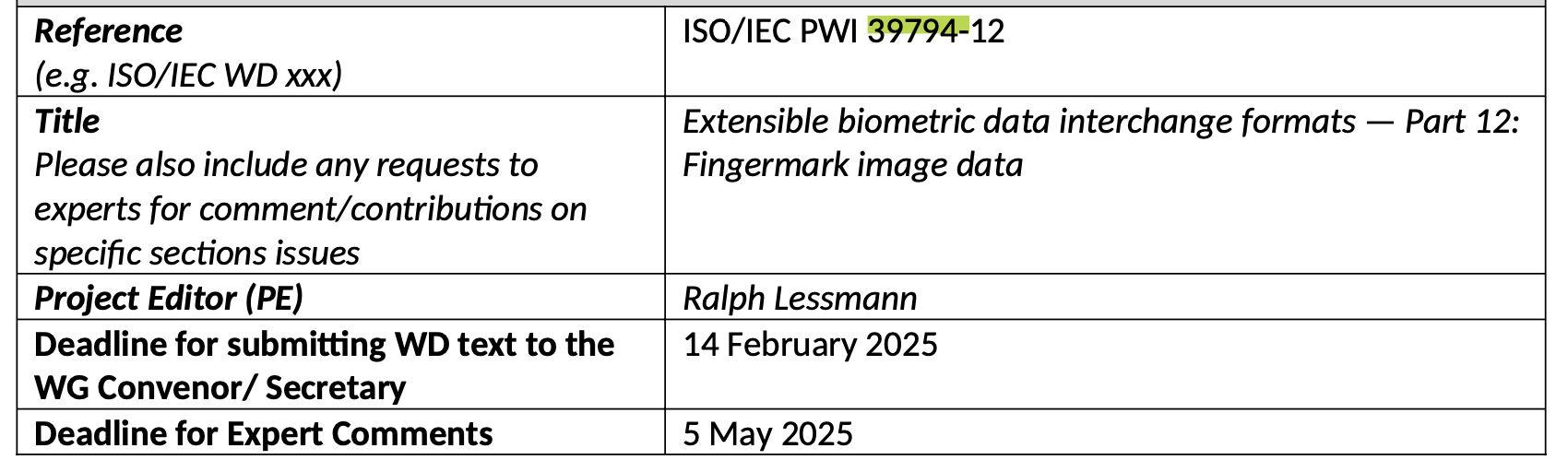 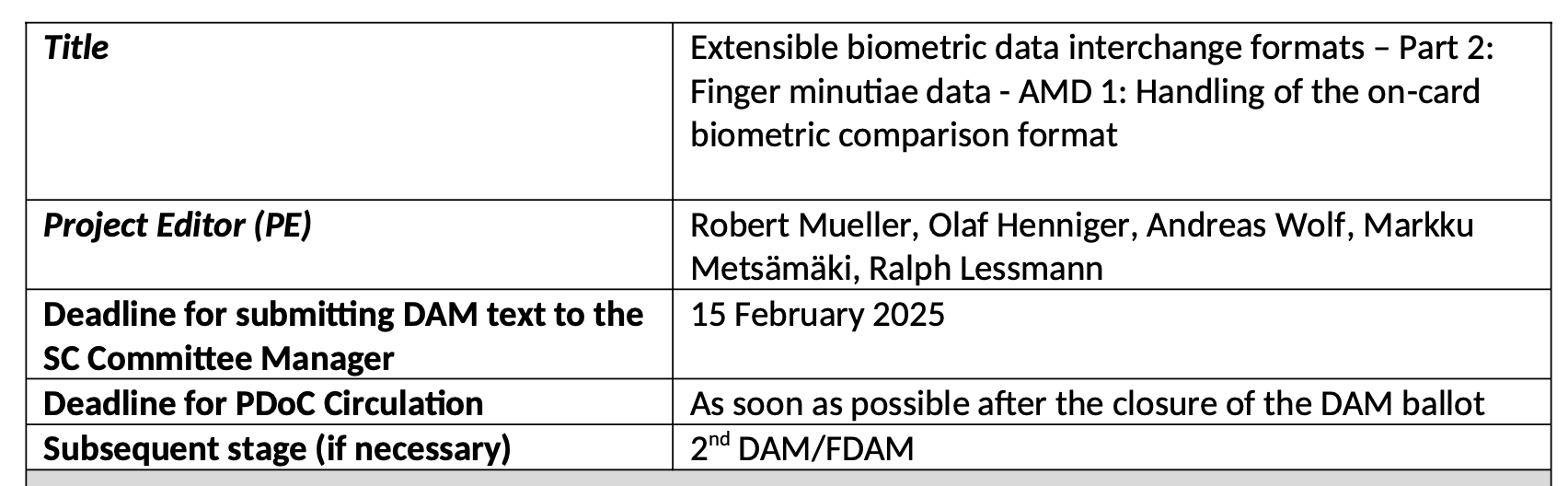 Status in 2025 of ISO/IEC 39794  
Several parts are published
Part 1 (Framework)
Part 2 (Finger minutiae)
Part 4 (Finger image data)
Part 5 (Face image data)
Part 6 (Iris image data)
Part 9 (Vascular image data)
Part 16 (Full body image data) 
Part 17 (Gait image sequence) 
Parts under development 
Part 12 (Fingermark image data)
Christoph Busch
Standards
2025
5
G3 development
Status in 2025 of ISO/IEC 25447
Face image profile for less constrained capture conditions
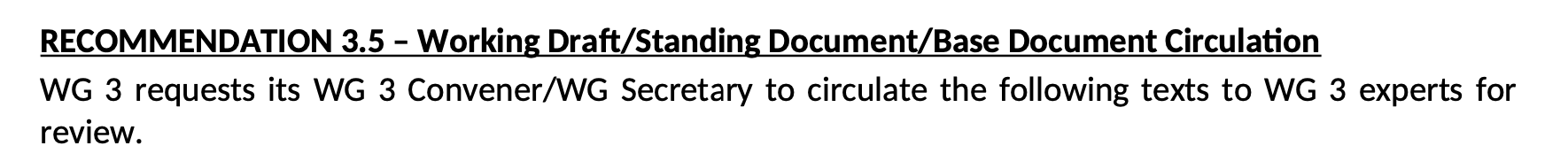 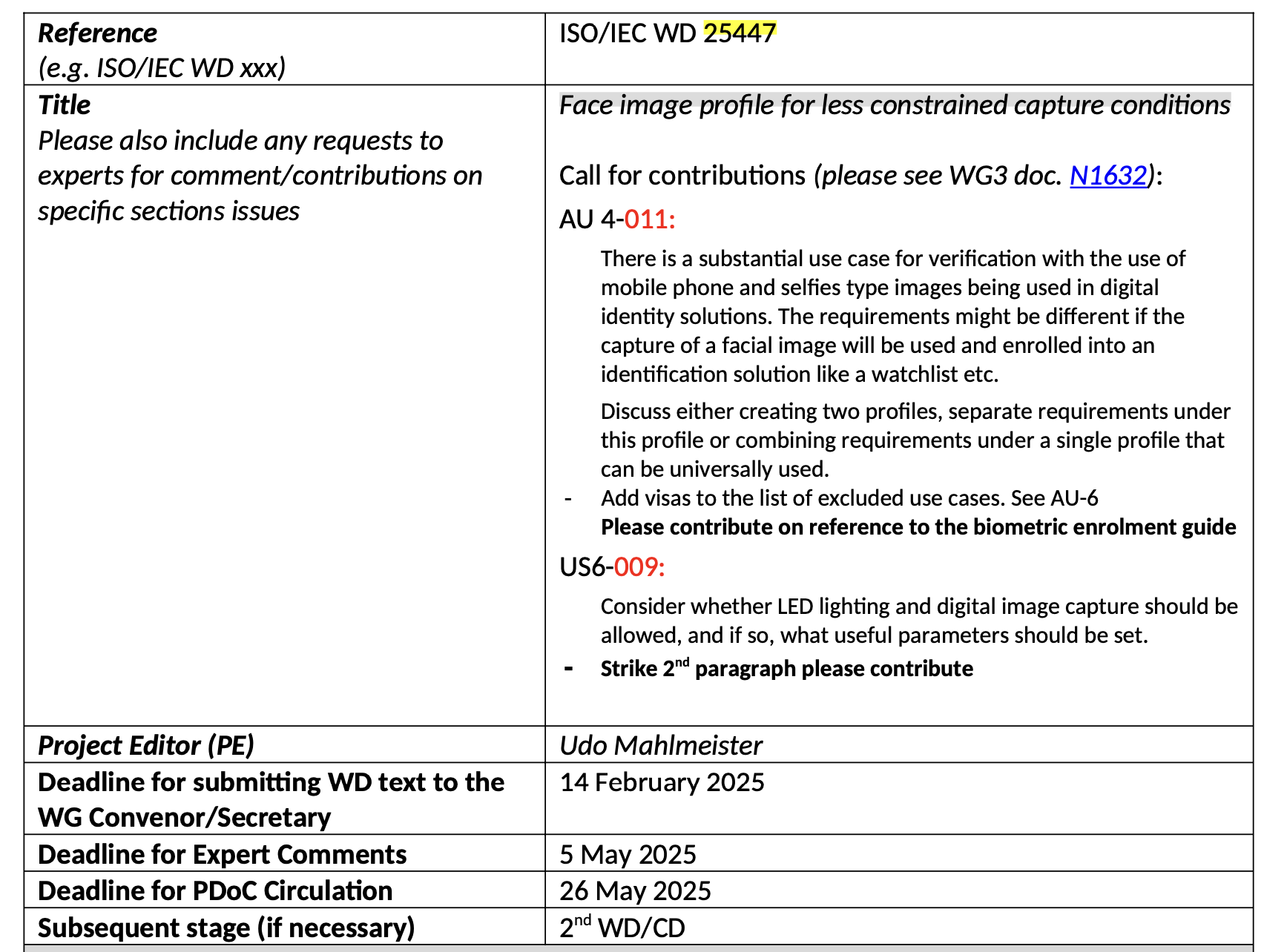 Christoph Busch
Standards
2025
6
Related Standards
Christoph Busch
Standards
2025
7
Biometric Sample Quality
Status in 2025 of 29794
ISO/IEC 29794:2024 Part 1: Framework (published)
definition of quality score, quality component, quality measure, EDC
ISO/IEC 29794:2024 Part 4: Finger image data (published)
the reference implementation NFIQ2.3  is in GitHubhttps://github.com/usnistgov/NFIQ2
ISO/IEC 29794 Part 5: Face image data (FDIS)
the reference implementation OFIQ1.0 is in GitHubhttps://github.com/BSI-OFIQ/OFIQ-Project
Specific Image Defect Detection (SIDD) test reporthttps://pages.nist.gov/frvt/reports/quality_sidd/frvt_quality_sidd_report.pdf
ISO/IEC 29794 Part 6: iris image data 
ISO/IEC 29794 Part 9: vascular image data
ISO/IEC 29794 Part 12: fingermark image data
Christoph Busch
Standards
2025
8
Biometric Sample Quality
Status in 2025
Content of the report WG3 N1617
Introduction
Face image quality
Biometric fairness overview
Demographic variables of interest
Quality measures of interest
Demographic variability reports
Methodology
Conclusion and recommendations
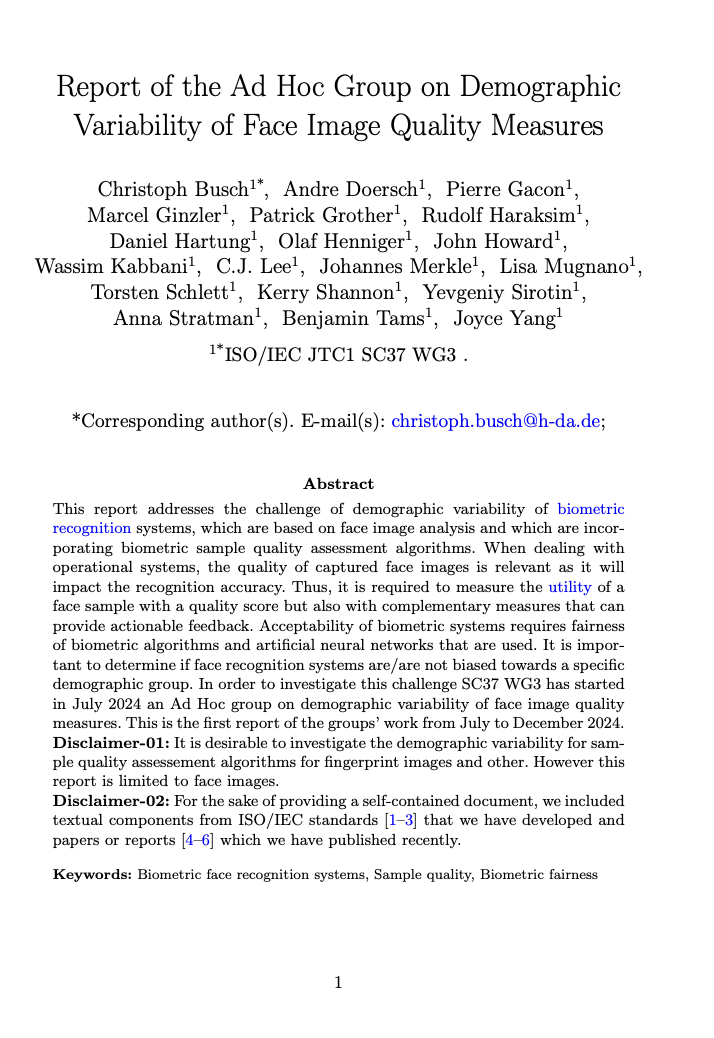 Christoph Busch
Standards
2025
9
Biometric Sample Quality
Status in 2025
Part of the content of the report WG3 N1617
transferred to a Technical Report
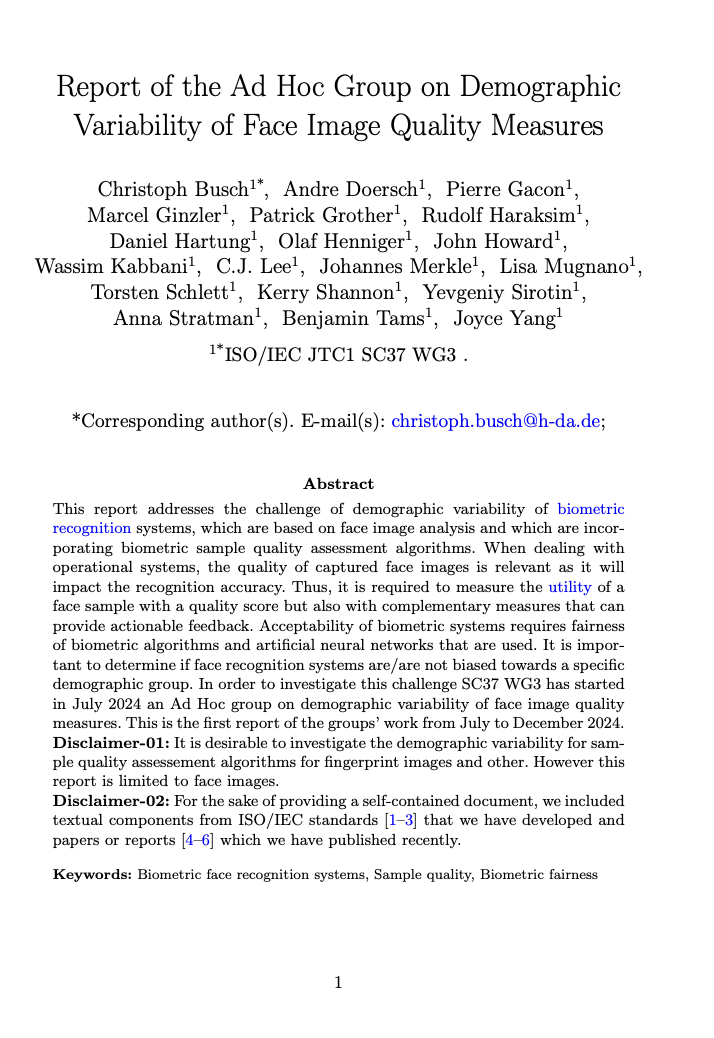 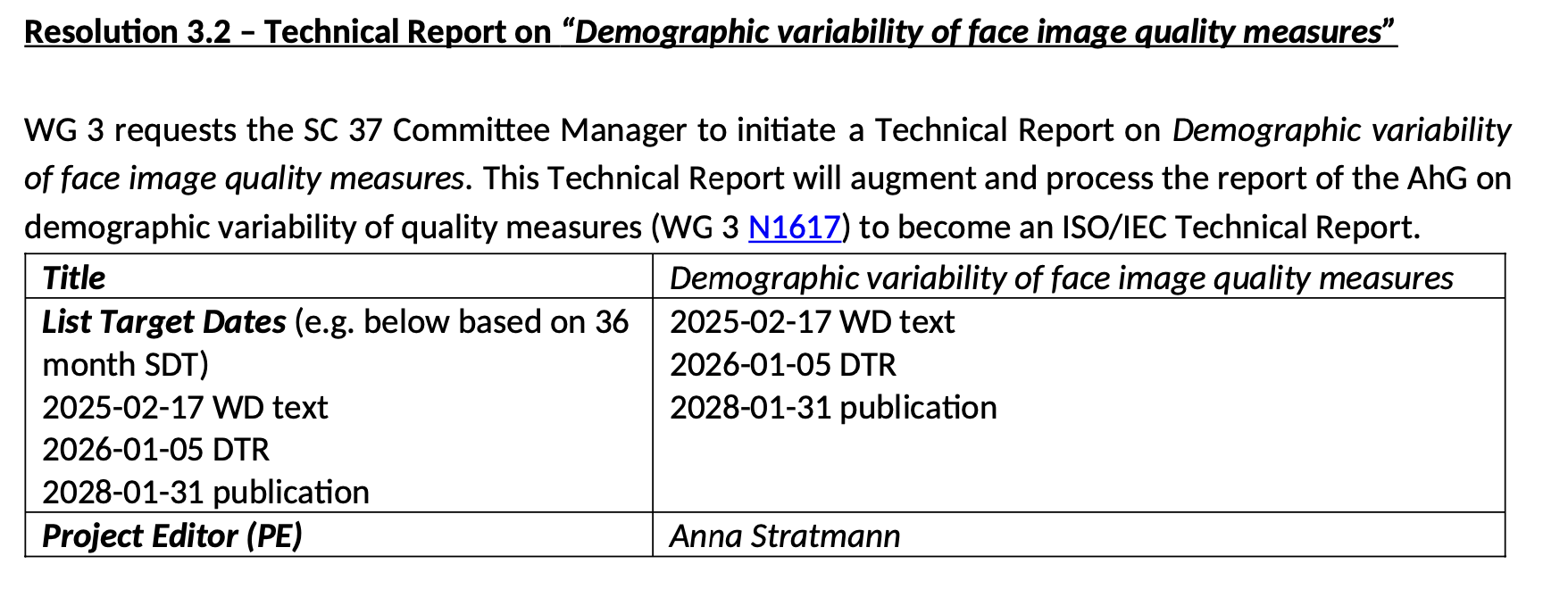 Christoph Busch
Standards
2025
10
Biometric Sample Quality
Status in 2025
Revision of ISO/IEC 29794 - Part 1: Framework
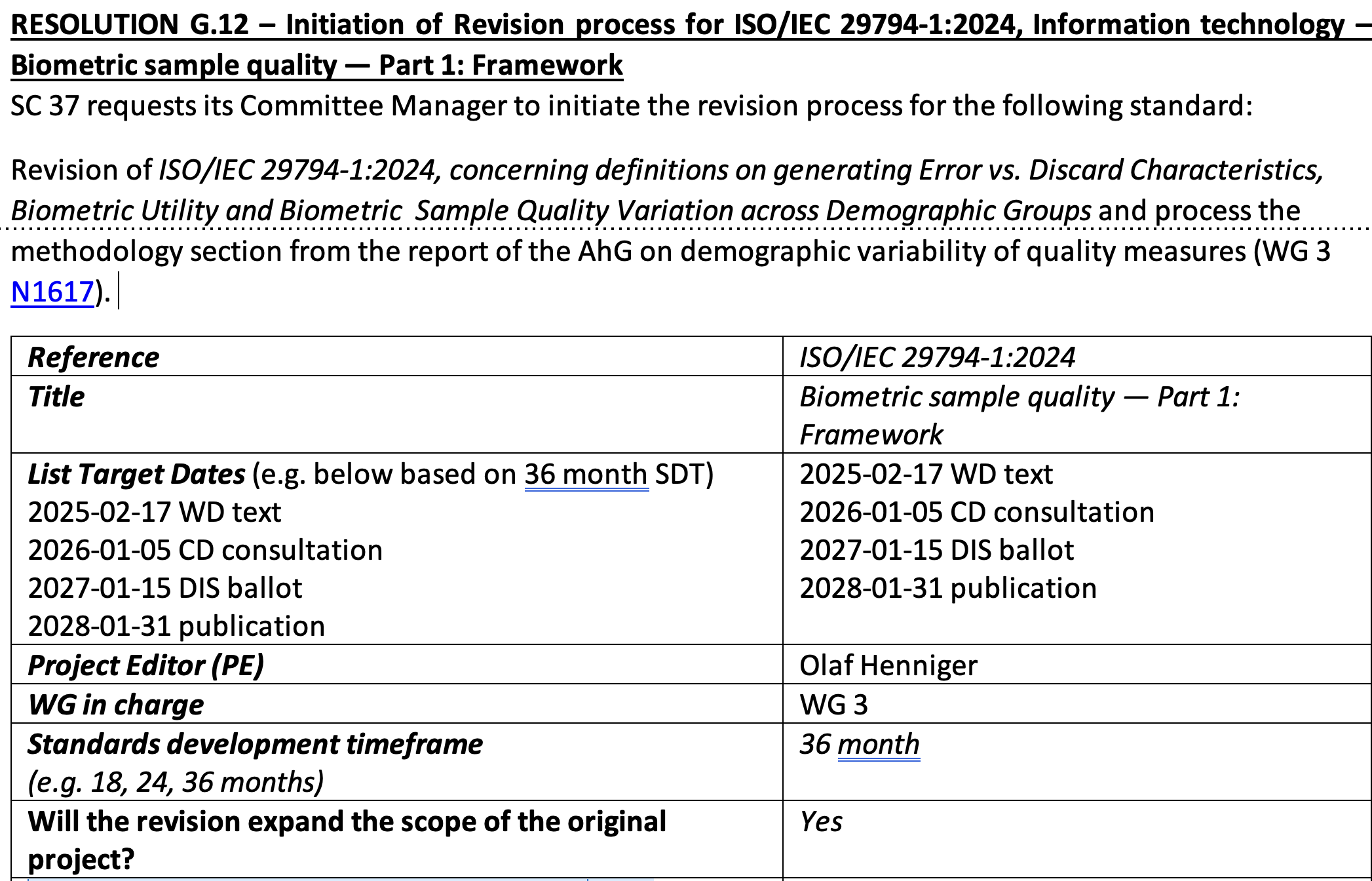 Christoph Busch
Standards
2025
11
Biometric Sample Quality
Status in 2025
Scope of ISO/IEC 29794:2024 - Part 1: Framework
This document establishes the following items for any or all biometric sample types as necessary:
terms and definitions that are useful in the specification and use of quality measures;
purpose and interpretation of biometric quality scores;
motivation for developing biometric sample datasets for the purpose of quality score normalization;
format for exchange of quality assessment algorithm results;
methods for aggregation of quality scores;
methods for evaluating the efficiency of quality assessment algorithms.
Christoph Busch
Standards
2025
12
Biometric Sample Quality
Status in 2025
New Scope of rev ISO/IEC 29794- Part 1: Framework
This document establishes the following items for any or all biometric sample types as necessary:
terms and definitions that are useful in the specification and use of quality measures;
purpose and interpretation of biometric quality scores;
motivation for developing biometric sample datasets for the purpose of quality score normalization;
format for exchange of quality assessment algorithm results;
methods for aggregation of quality scores;
methods for evaluating the efficiency of quality assessment algorithms;
methods for reporting demographic variability of quality measures
Christoph Busch
Standards
2025
13
Biometric Sample Quality
Status in 2025
methods for reporting demographic variability of quality measures. 
Select from these candidates
EDC curves
Kernel density estimate curves
Violin plots
Cumulative score distributions
Discard gap curves
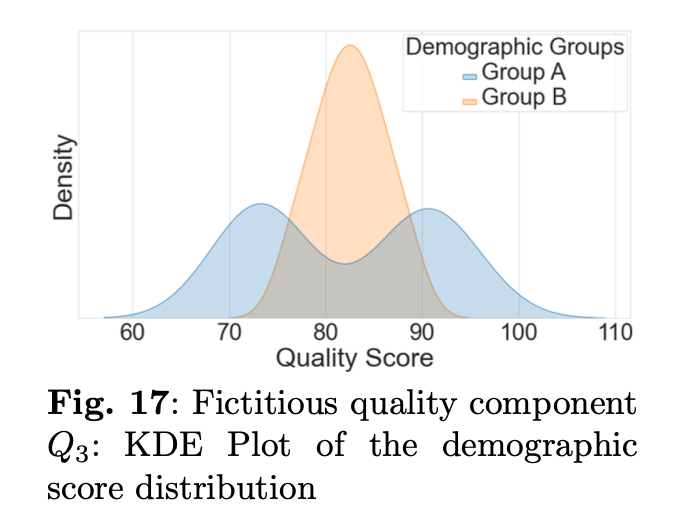 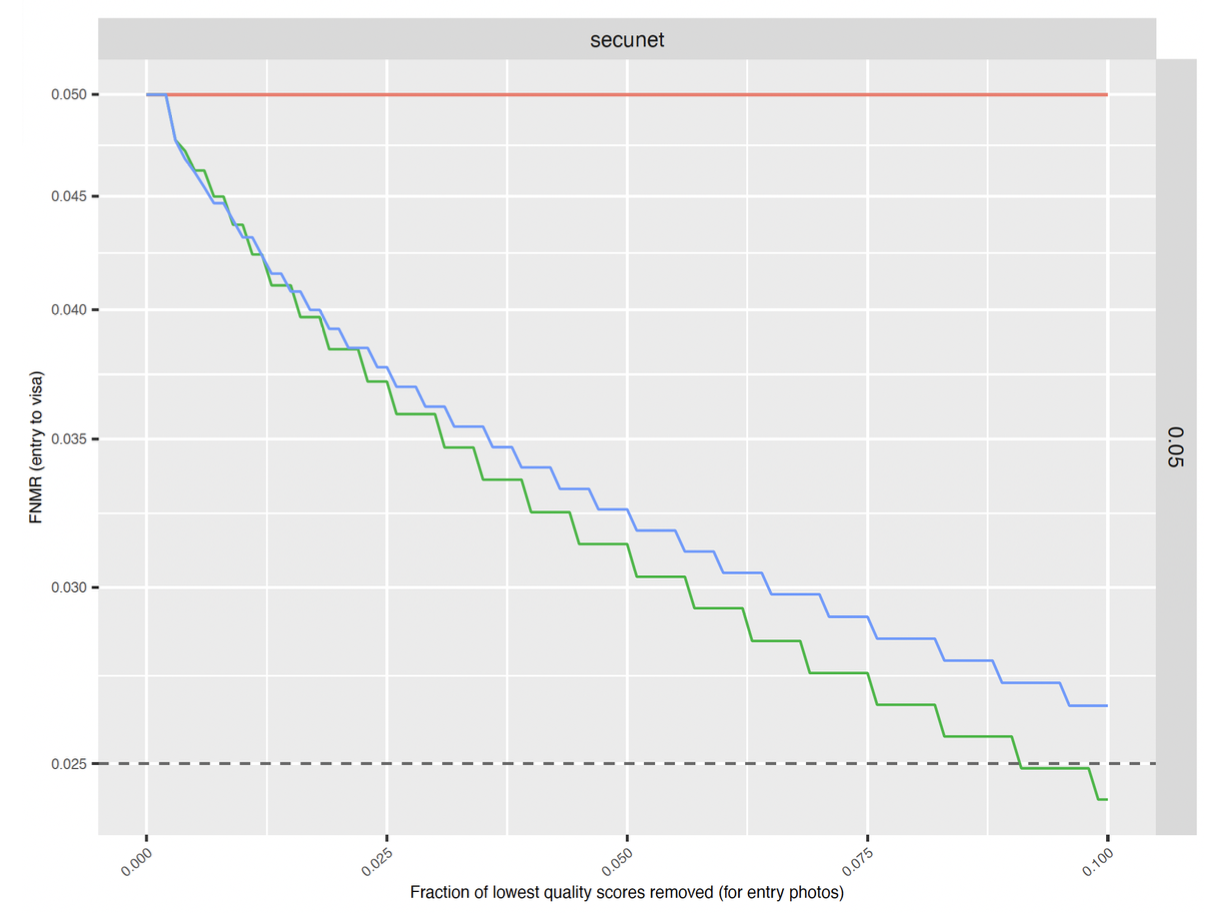 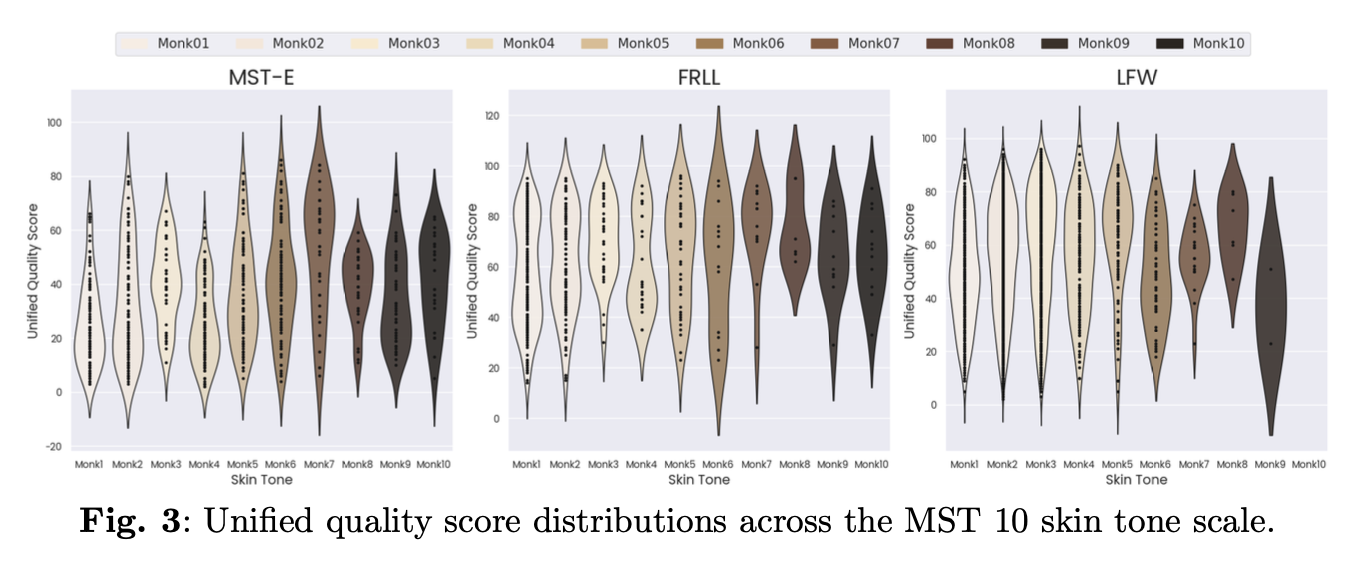 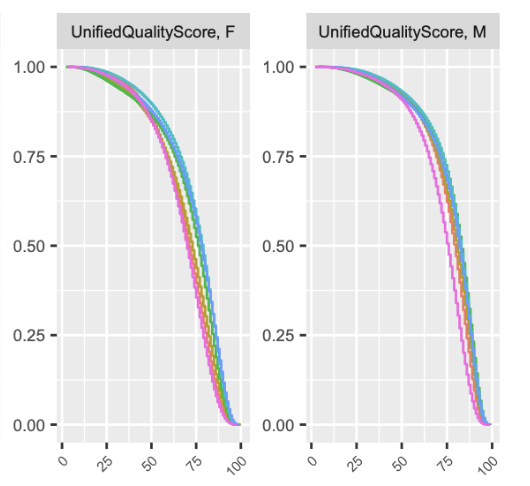 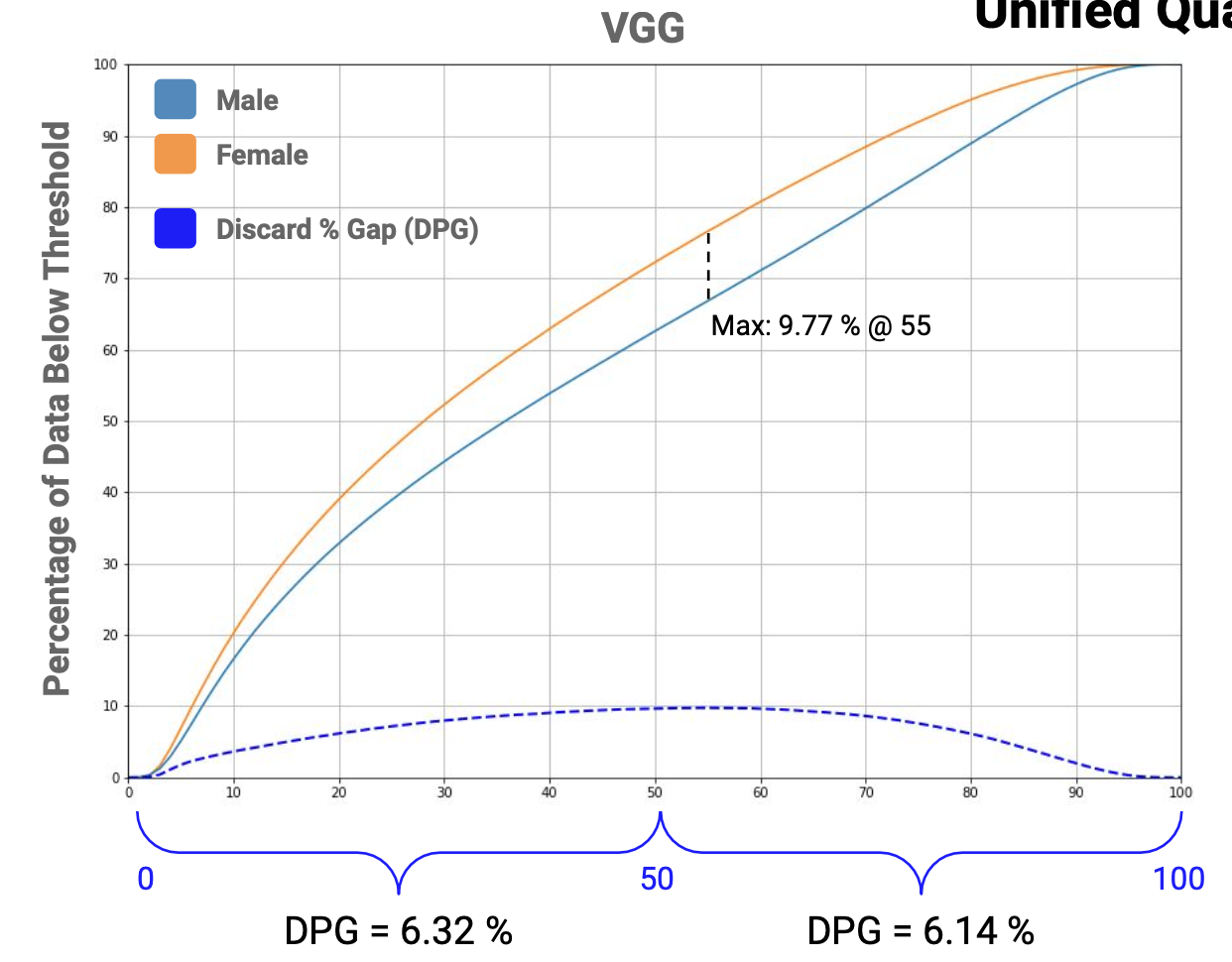 Christoph Busch
Standards
2025
14
Biometric Sample Quality
Status in 2025
ISO/IEC 29794 - Part 4: Finger image data
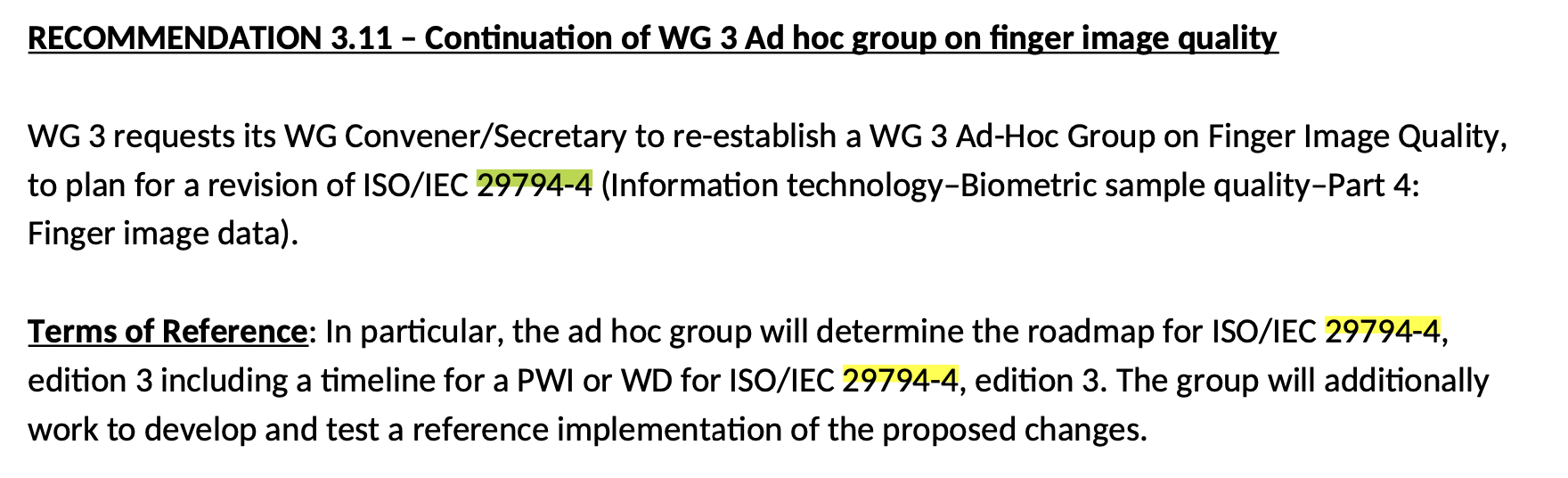 Christoph Busch
Standards
2025
15
Biometric Sample Quality
Status in 2025
NWIP ISO/IEC 29794 Part 9: Vascular image data
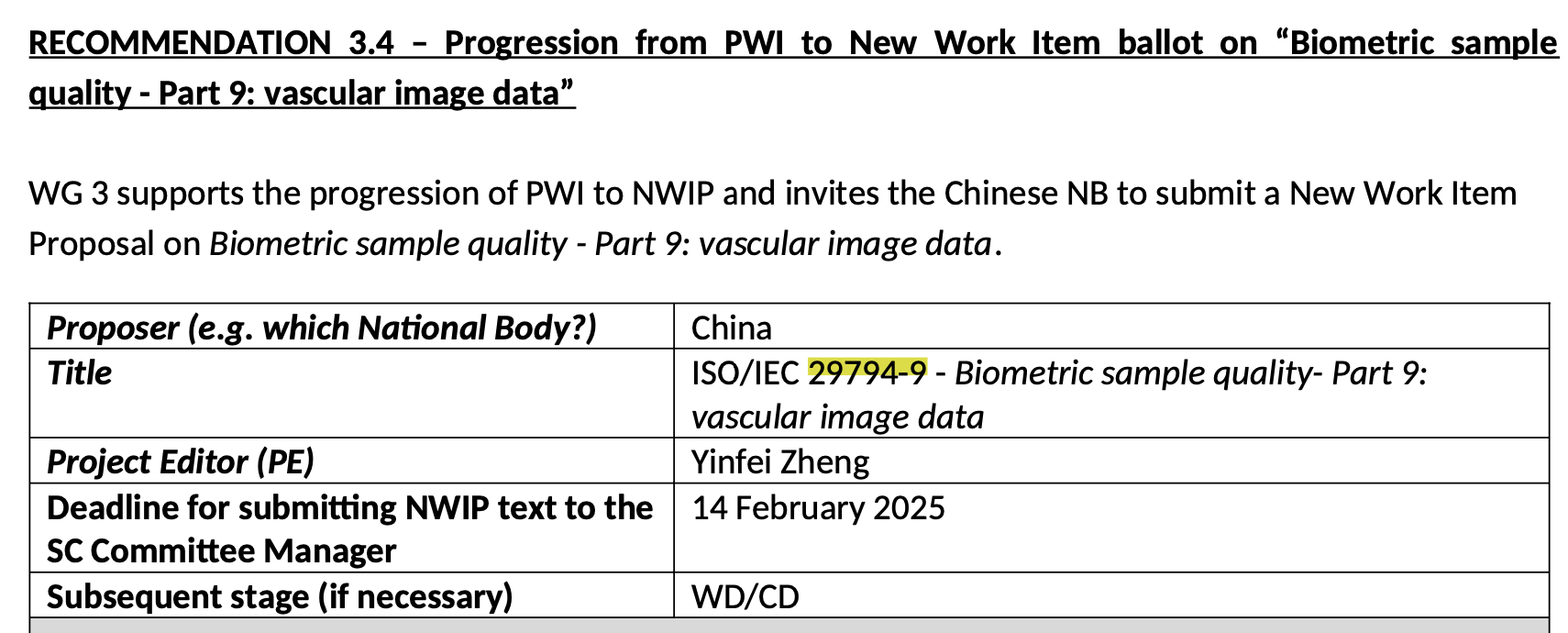 Christoph Busch
Standards
2025
16
Biometric Sample Quality
Status in 2025
ISO/IEC 29794 PWI Part 12: Fingermark image data
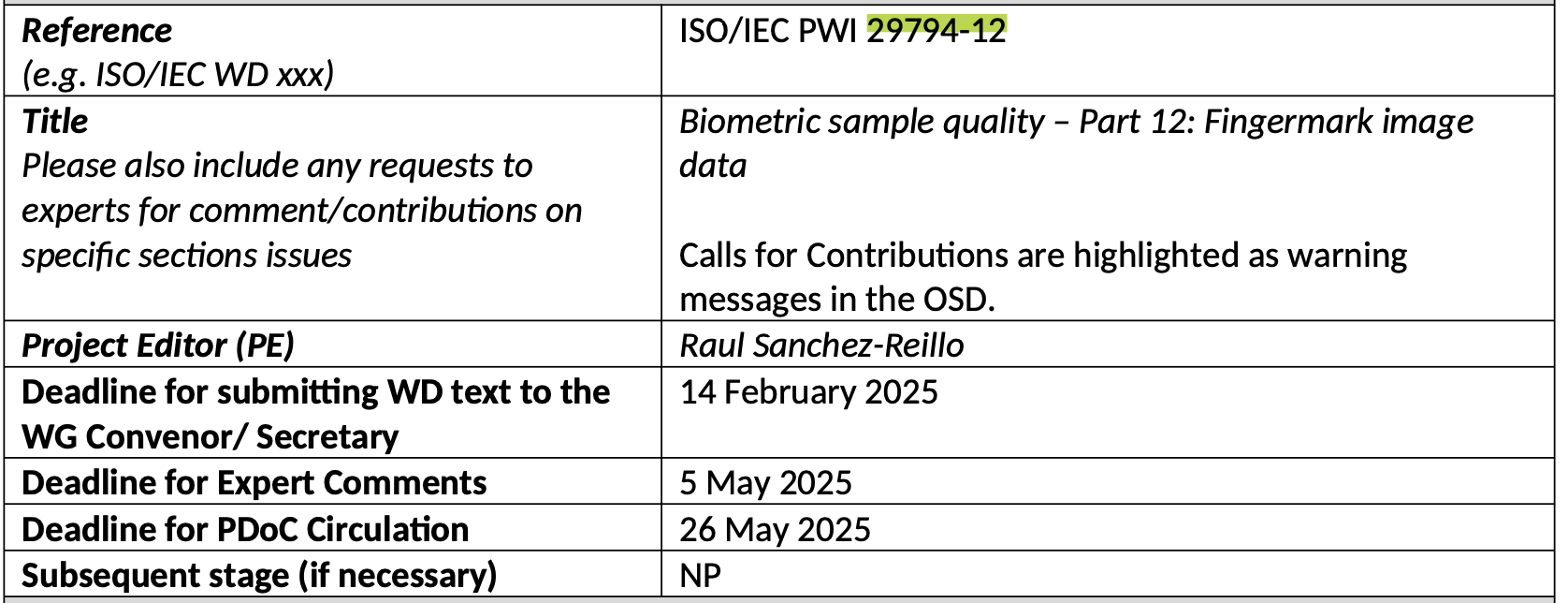 Christoph Busch
Standards
2025
17
Morphing Attack Potential
Status in 2025 on ISO/IEC FDIS 20059
Methodologies to evaluate the resistance of biometric recognition systems to morphing attacks
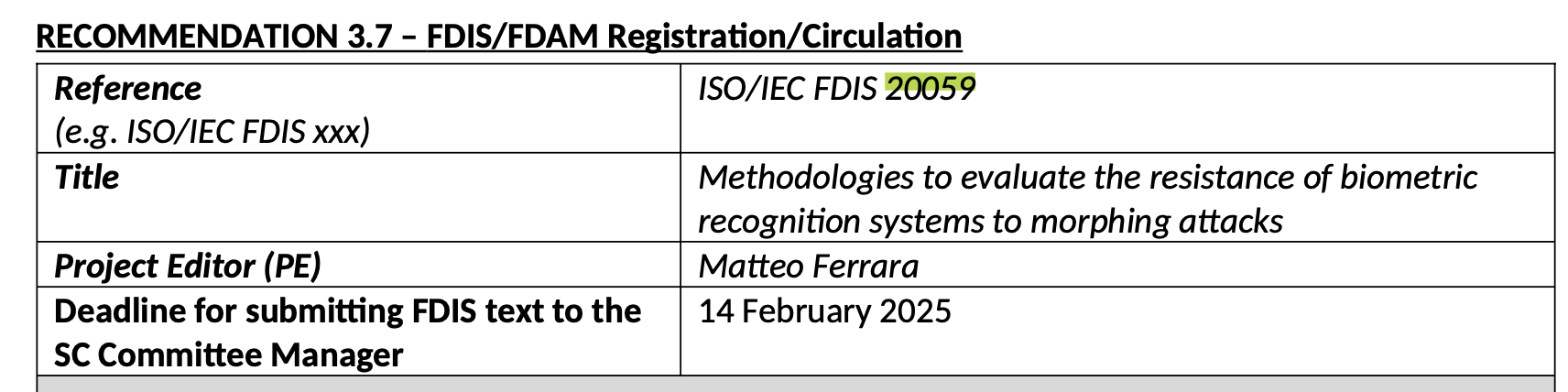 Christoph Busch
Standards
2025
18
WG3 Roadmap SD14-3
Status in 2025 on future projects
Face image data interchange format with 2D barcodes
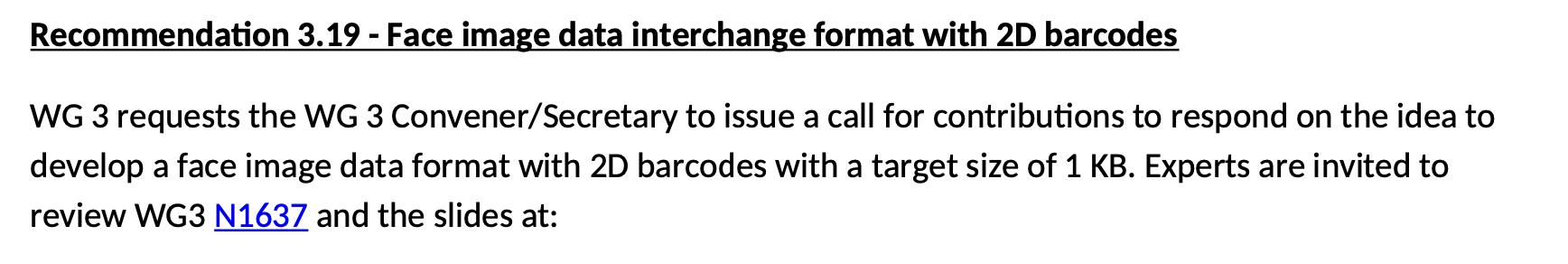 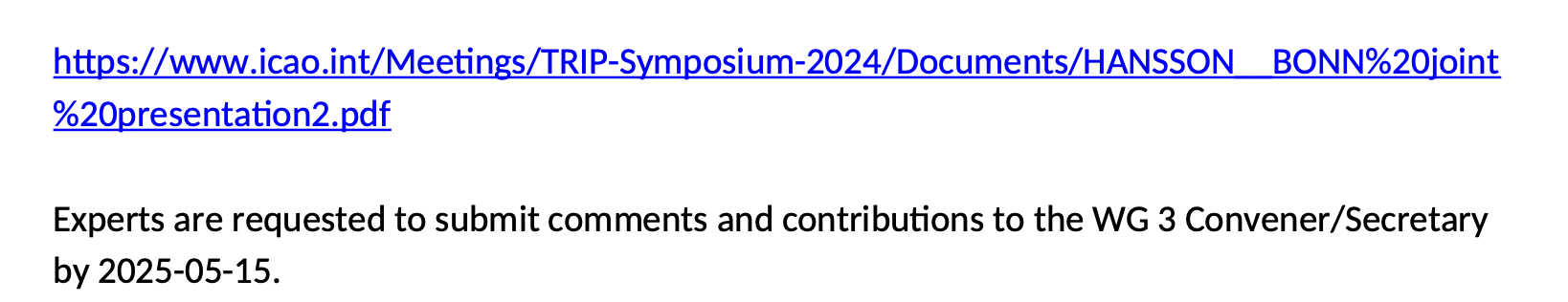 Christoph Busch
Standards
2025
19
WG3 Roadmap SD14-3
Status in 2025 on future projects
Interoperable face embedding
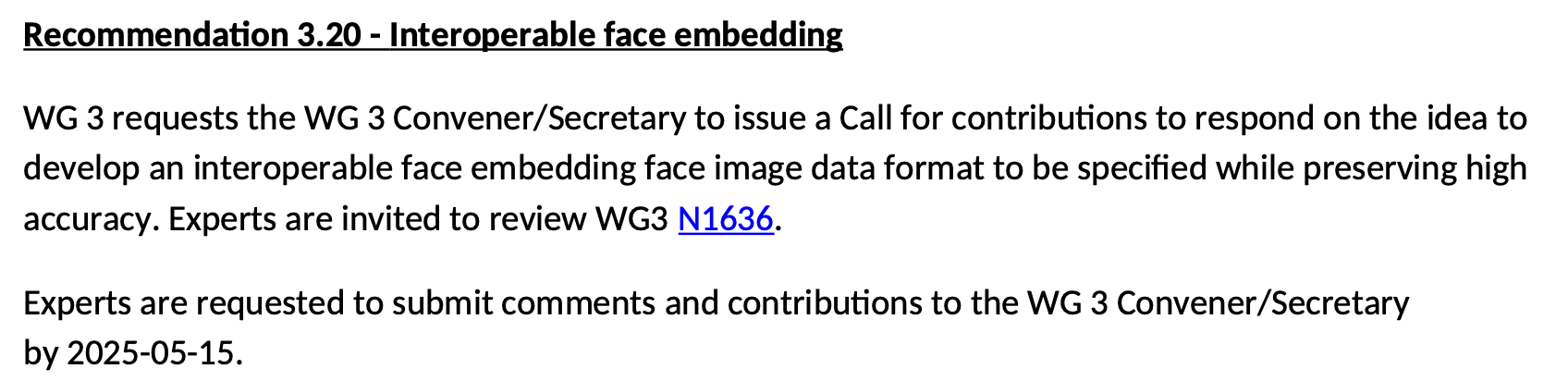 Christoph Busch
Standards
2025
20
Thanks
Many thanks
to the sponsors
for meetings facilities and social events
to the editors
to the delegates
Christoph Busch
Standards
2025
21
References
Web
Convenors website with latest news and slideshttp://www.christoph-busch.de/standards-sc37wg3.html
ISO/IEC JTC SC37http://isotc.iso.org/livelink/livelink?func=ll&objId=2262372&objAction=browse&sort=name
Published ISO/IEC Standardshttp://www.iso.org/iso/iso_catalogue/catalogue_tc/catalogue_tc_browse.htm?commid=313770&published=on
Christoph Busch
Standards
2025
22